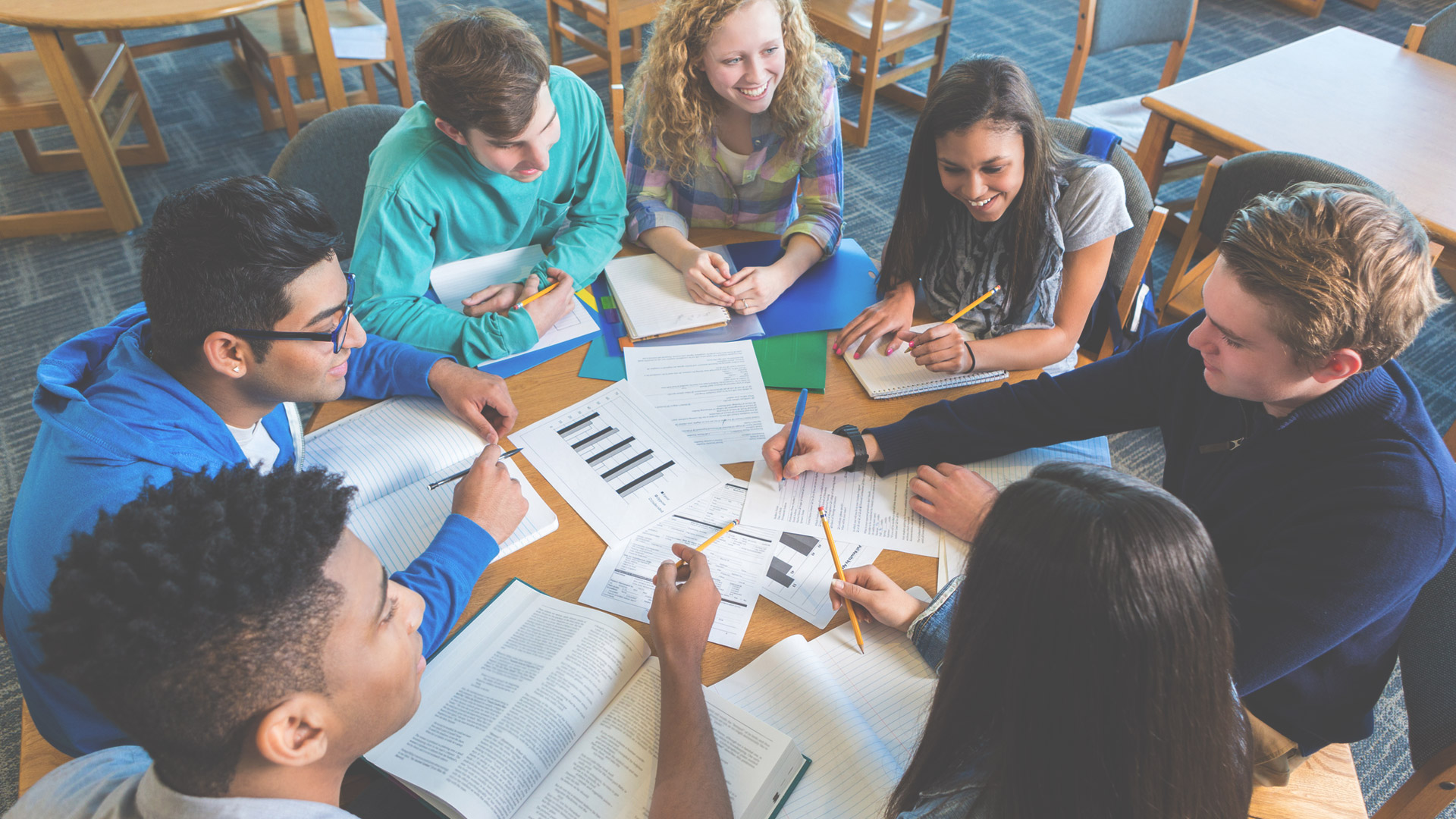 STUDENT CAPSTONE DESIGN COMPETITION
The purpose of the competition is to recognize outstanding material handling applications and encourage student interest in the material handling and supply chain industry.
Benefits of the Funding
Get to meet the winners of the student competitions
Celebrate the next generation of material handling professionals
Encourage talented students to join the material handling industry
Encourage universities to have material handling focused student capstone projects. 
Establish connections with Universities to conduct Senior Design Projects with your Company
Funding Request to Sponsor:  
Student & Department Prizes
Students Travel to Attend the Fall Conference & other MHI Events
For more information or to volunteer as a judge contact cicmhe@mhi.org or Jen Pazour (RPI) (pazouj@rpi.edu) 
Website: www.mhi.org/cicmhe/competition
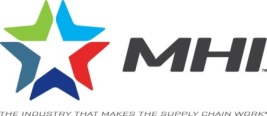 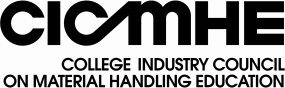